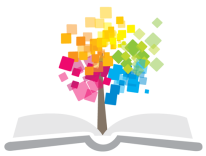 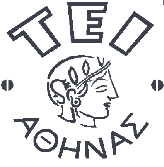 Ανοικτά Ακαδημαϊκά Μαθήματα στο ΤΕΙ Αθήνας
Μεθοδολογία Κοινωνικής Εργασίας με Κοινότητα
Ενότητα 4: Ριζοσπαστική Δεξιά Φροντίδα στην Κοινότητα
Ελένη Κοντογιάννη
Τμήμα Κοινωνικής Εργασίας
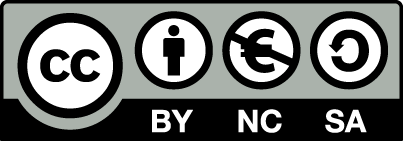 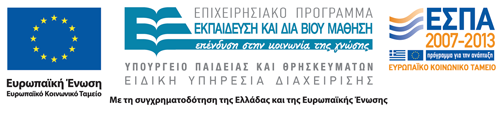 Ριζοσπαστική δεξιά - φροντίδα στην κοινότητα (1/5)
Δεκαετία 1970: περικοπές οικονομικών πόρων, προσπάθειες συρρίκνωσης του κράτους πρόνοιας, αδυναμία  κοινοτικής εργασίας να αντιμετωπίσει τα έντονα κοινωνικά προβλήματα.
Αρχές δεκαετίας ’70 η βασική επιδίωξη της κοινοτικής εργασίας χαρακτηριζόταν από σύναψη συμμαχιών μεταξύ διαφορετικών κοινωνικών ομάδων-εργατικού κινήματος.
 Δεκαετία ’80 και αρχές δεκαετίας ’90 τα προγράμματα κοινοτικής φροντίδας που προωθήθηκαν καλλιέργησαν εσωστρεφή διάθεση τοπικισμού.
1
Ριζοσπαστική δεξιά - φροντίδα στην κοινότητα (2/5)
Τώρα πια μιλάμε για συνθήκες «μεικτής οικονομίας πρόνοιας» (=το κράτος δεν είναι ο αποκλειστικός φορέας παροχής υπηρεσιών αλλά ένας από τους «συνεταίρους» σε μια μεικτή οικονομία εθελοντικών ιδιωτικών και άλλων υπηρεσιών)
Όροι της ριζοσπαστικής δεξιάς:  «ελευθερία»,  «επιλογή»,  «συμμετοχή» και «ενδυνάμωση»
Αυτοί οι όροι χρησιμοποιήθηκαν και παλιότερα σε ένα αριστερό κυρίως πλαίσιο
Για τη ριζοσπαστική δεξιά ο όρος «κοινότητα» (=στατική μονάδα, βασιζόμενη στην ηθική τις αρχές και τις αξίες της μεσαίας τάξης) χρησιμοποιείται πλέον για να νομιμοποιήσει πρακτικές και προγράμματα που προωθούσαν την ιδιωτικοποίηση του κράτους πρόνοιας (πχ κοινοτ. Φροντίδα)
2
Ριζοσπαστική δεξιά - φροντίδα στην κοινότητα (3/5)
..Οι επαγγελματίες κοινοτικής εργασίας στη νέα τάξη πραγμάτων έχουν ρόλο manager. Ενθαρρύνουν την ανάληψη ευθυνών σε ατομικό επίπεδο,  την εθελοντική εργασία και την υποκατάσταση μέρους των κρατικών υπηρεσιών
Οι πολίτες- καταναλωτές είναι (θεωρητικά) αυτόνομοι και η φροντίδα και η πρόνοια καθορίζονται από τη ζήτηση σε ένα πλουραλιστικό περιβάλλον.
Η ενεργός εμπλοκή του πολίτη (active citizen) αφορά σε εκείνο τον τύπο πολίτη ο οποίος έχει υιοθετήσει το καπιταλιστικό πρότυπο συμπεριφοράς,  αναλαμβάνει περισσότερες ευθύνες για την οικογένειά του με στόχο την «απελευθέρωση» της οικογένειας από το κράτος και την «τυραννία» της συλλογικότητας.
Στο επίκεντρο του ενδιαφέροντος ήταν ο ρόλος του ιδιωτικού τομέα και η έννοια του ανταγωνισμού.
3
Ριζοσπαστική δεξιά - φροντίδα στην κοινότητα (4/5)
Την ίδια χρονική περίοδο υπήρξαν και προσπάθειες που επεχείρησαν να αντιδράσουν σ’αυτό το σκεπτικό. Οργανώθηκαν από δήμους που «ανήκαν» στο Εργατικό Κόμμα της Βρετανίας (πχ Λονδίνου και Μάντσεστερ) και βρίσκονταν σε συνεχή ρήξη με την κεντρική διοίκηση.
Ξεκίνησαν από το 1979-1986 πρωτοβουλίες για την αποκέντρωση των υπηρεσιών τους με στόχο την ενδυνάμωση των δημοκρατικών θεσμών,  την προώθηση ίσων ευκαιριών και την υποστήριξη κοινοτικών ομάδων που επικεντρώθηκαν σε θέματα φύλου, διαφορετικών πολιτισμικών και φυλετικών ομάδων κλπ). Αποκεντρώθηκαν υπηρεσίες από το δημαρχείο στις συνοικίες …..
4
Ριζοσπαστική δεξιά - φροντίδα στην κοινότητα (5/5)
…ενθαρρύνθηκε η συμμετοχή των κατοίκων στη διαδικασία λήψης αποφάσεων για την περιοχή τους μέσω της συγκρότησης επιτροπών,  δημιουργήθηκαν αποκεντρωμένα συνοικιακά γραφεία  “one stop shop” που προσέφεραν πολλαπλές υπηρεσίες με την συμμετοχή κατοίκων,  εθελοντών, κλπ. Το εγχείρημα αυτό είναι γνωστό ως «σοσιαλισμός σε επίπεδο δήμου» (municipal socialism).
Σύντομα το πρόγραμμα κατέληξε σε αποτυχία λόγω των κατωτέρω: 
Περικοπές κονδυλίων προς Τ.Α,
Κατάργηση μητροπολιτικών δήμων,
Έλλειψη θέλησης σε πολιτικό και επαγγελματικό επίπεδο,
Έλλειψη κοινού οράματος μεταξύ των ομάδων (τοπικές/συνοικιακές επιτροπές κατοίκων, αιρετοί, εθελοντικά σωματεία).
5
Η κοινοτική εργασία σήμερα (1/4)
Από τη δεκαετία του ’90 και μετά:
Δίνεται έμφαση στη συμμετοχή της κοινότητας στην αναπτυξιακή διαδικασία.
Προωθείται η ενδυνάμωση της κοινωνίας των πολιτών. 
Η συμμετοχή των κατοίκων σε δράσεις αυτενέργειας και αυτοβοήθειας για την υποστήριξη προγραμμάτων κοινωνικής και οικονομικής ανάπτυξης – αναγέννησης και κοινωνικής ένταξης.
Η κοινότητα ανακαλύφθηκε εκ νέου !!
6
Η κοινοτική εργασία σήμερα (2/4)
Η συμμετοχή της κοινότητας εκλαμβάνεται πλέον ως πολιτικά ορθή,  η κεντροαριστερή όμως αντίληψη της εποχής αντιλαμβάνεται την κοινοτική εργασία ως στατική και ομοιογενή.  Έννοιες όπως η κοινότητα και το τοπικό επίπεδο βρίσκονται στο επίκεντρο του αναπτυξιακού λόγου η εμπειρική μελέτη όμως δείχνει ότι η πλειοψηφία των προγραμμάτων που υλοποιήθηκαν είναι δράσεις που προαποφασίστηκαν σε κεντρικό επίπεδο σε μία προσπάθεια μετάθεσης των ευθυνών και του κόστους από το κεντρικό στις τοπικές κοινωνίες.
Οι δράσεις που σήμερα καλείται να οργανώσει και να αναλάβει η κοινοτική εργασία αφορούν κυρίως σε προγράμματα αυτοβοήθειας και συναίνεσης παρά σε προγράμματα ανάπτυξης της συνειδητοποίησης,  της συλλογικής δράσης και της σύγκρουσης.
7
Η κοινοτική εργασία σήμερα (3/4)
Βασικό θέμα που τίθεται για την κοινοτική εργασία σήμερα είναι το κατά πόσον το υπάρχον κοινωνικο-πολιτικο-οικονομικό πλαίσιο, λειτουργεί προς την κατεύθυνση της ανάδειξης, της διεκδίκησης και κάλυψης των αναγκών των τοπικών κοινωνιών ή αν εξυπηρετεί τους στόχους των ευρύτερων εθνικών / υπερεθνικών αναπτυξιακών πολιτικών που έχουν στόχο την συνεχή απόσυρση του κράτους με έμφαση στις απαιτήσεις της αγοράς και της ανταγωνιστικότητας και όχι στις κοινωνικές ανάγκες.
Οι ριζοσπαστικές προσεγγίσεις σήμερα έχουν υποχωρήσει σημαντικά και η πρόταση για μια εναλλακτική κοινωνία βρίσκεται σήμερα σε παρακμή. Πιθανόν αυτό να σχετίζεται με την αδυναμία της αριστεράς (από την οικονομική κρίση του ’70 και μετά) που αντί να αντιμετωπίσει ουσιαστικά την άνοδο του φιλελευθερισμού προσπάθησε να υπερασπισθεί κεκτημένα προηγούμενων ετών.
8
Η κοινοτική εργασία σήμερα (4/4)
Σήμερα, η φτώχεια και τα μεγάλα κοινωνικά προβλήματα (ανεργία, κοινωνικός αποκλεισμός, διακρίσεις,  καταπίεση, περιθωριοποίηση, υποβάθμιση μη αστικών περιοχών, αύξηση μεταναστευτικού ρεύματος) έχουν ενταθεί.
Διεθνώς υπάρχει επιδείνωση βασικών παραμέτρων κοινωνικής ανάπτυξης (αναπτυσσόμενες και ανεπτυγμένες χώρες).
Η κυριαρχία της αγοράς, η συρρίκνωση του κράτους πρόνοιας, η ανασφάλεια και ο ανταγωνισμός που αναπτύσσονται στο όνομα της ατομικής ελευθερίας και αυτάρκειας θέτουν σε συνεχή κίνδυνο τις αξίες  της κοινωνικής δικαιοσύνης, της αλληλεγγύης και των δικαιωμάτων του πολίτη.
Μπορεί η κοινοτική εργασία σε τοπικό επίπεδο να προσφέρει απαντήσεις σε αυτά τα κρίσιμα προβλήματα;
9
Τέλος Ενότητας
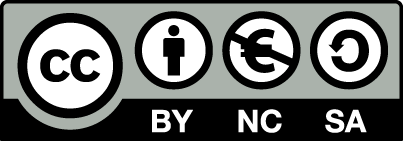 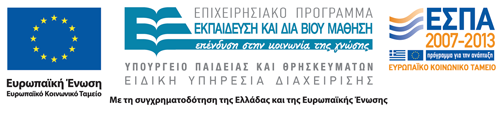 Σημειώματα
Σημείωμα Αναφοράς
Copyright Τεχνολογικό Εκπαιδευτικό Ίδρυμα Αθήνας, Ελένη Κοντογιάννη 2014. Ελένη Κοντογιάννη. «Μεθοδολογία Κοινωνικής Εργασίας με Κοινότητα. Ενότητα 4: Ριζοσπαστική Δεξιά Φροντίδα στην Κοινότητα». Έκδοση: 1.0. Αθήνα 2014. Διαθέσιμο από τη δικτυακή διεύθυνση: ocp.teiath.gr.
Σημείωμα Αδειοδότησης
Το παρόν υλικό διατίθεται με τους όρους της άδειας χρήσης Creative Commons Αναφορά, Μη Εμπορική Χρήση Παρόμοια Διανομή 4.0 [1] ή μεταγενέστερη, Διεθνής Έκδοση.   Εξαιρούνται τα αυτοτελή έργα τρίτων π.χ. φωτογραφίες, διαγράμματα κ.λ.π.,  τα οποία εμπεριέχονται σε αυτό και τα οποία αναφέρονται μαζί με τους όρους χρήσης τους στο «Σημείωμα Χρήσης Έργων Τρίτων».
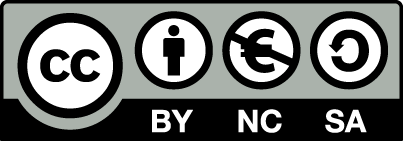 [1] http://creativecommons.org/licenses/by-nc-sa/4.0/ 

Ως Μη Εμπορική ορίζεται η χρήση:
που δεν περιλαμβάνει άμεσο ή έμμεσο οικονομικό όφελος από την χρήση του έργου, για το διανομέα του έργου και αδειοδόχο
που δεν περιλαμβάνει οικονομική συναλλαγή ως προϋπόθεση για τη χρήση ή πρόσβαση στο έργο
που δεν προσπορίζει στο διανομέα του έργου και αδειοδόχο έμμεσο οικονομικό όφελος (π.χ. διαφημίσεις) από την προβολή του έργου σε διαδικτυακό τόπο

Ο δικαιούχος μπορεί να παρέχει στον αδειοδόχο ξεχωριστή άδεια να χρησιμοποιεί το έργο για εμπορική χρήση, εφόσον αυτό του ζητηθεί.
Διατήρηση Σημειωμάτων
Οποιαδήποτε αναπαραγωγή ή διασκευή του υλικού θα πρέπει να συμπεριλαμβάνει:
το Σημείωμα Αναφοράς
το Σημείωμα Αδειοδότησης
τη δήλωση Διατήρησης Σημειωμάτων
το Σημείωμα Χρήσης Έργων Τρίτων (εφόσον υπάρχει)
μαζί με τους συνοδευόμενους υπερσυνδέσμους.
Χρηματοδότηση
Το παρόν εκπαιδευτικό υλικό έχει αναπτυχθεί στo πλαίσιo του εκπαιδευτικού έργου του διδάσκοντα.
Το έργο «Ανοικτά Ακαδημαϊκά Μαθήματα στο ΤΕΙ Αθήνας» έχει χρηματοδοτήσει μόνο την αναδιαμόρφωση του εκπαιδευτικού υλικού. 
Το έργο υλοποιείται στο πλαίσιο του Επιχειρησιακού Προγράμματος «Εκπαίδευση και Δια Βίου Μάθηση» και συγχρηματοδοτείται από την Ευρωπαϊκή Ένωση (Ευρωπαϊκό Κοινωνικό Ταμείο) και από εθνικούς πόρους.
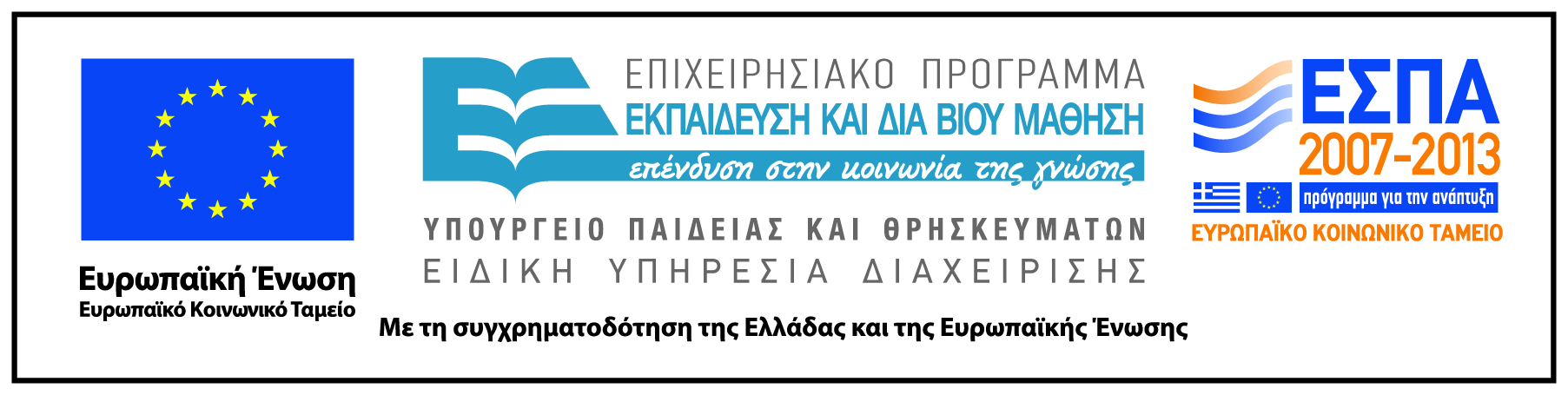